“Be A Game Changer”with Arleas Upton Kea
Presented at the 
2012 Annual Conference of the
Federal Audit Executive Council (FAEC)

Washington, D.C.
Wednesday, November 28, 2012
Change
2007:  ranked 24.
2010:  ranked 3!
2011:  ranked 1!!!
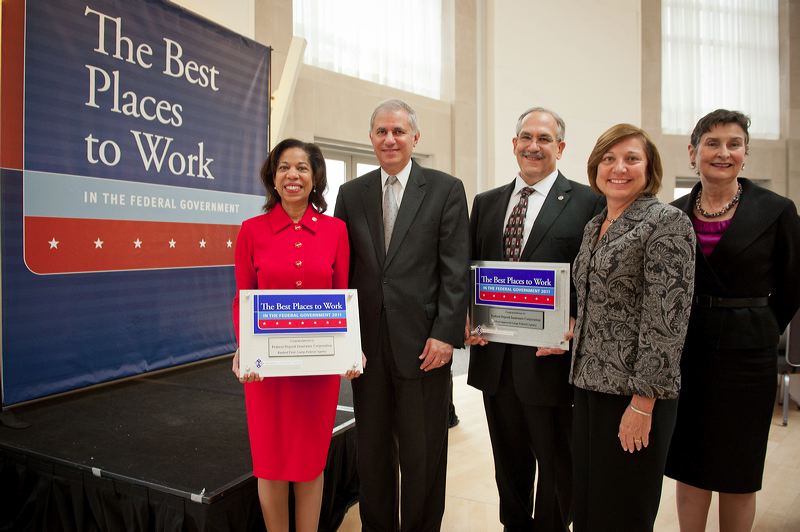 Leadership
I’m proud of the…morale accomplishments …making [FDIC] a better place to work – Former Chairman Sheila Bair
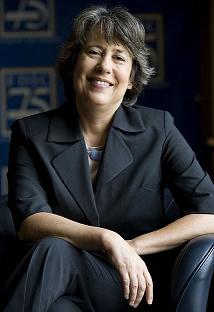 Leadership
Culture change…has proven effective and is highly valued by the employees - Acting Chairman Martin Gruenberg
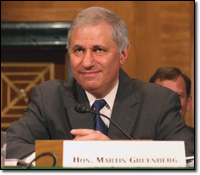 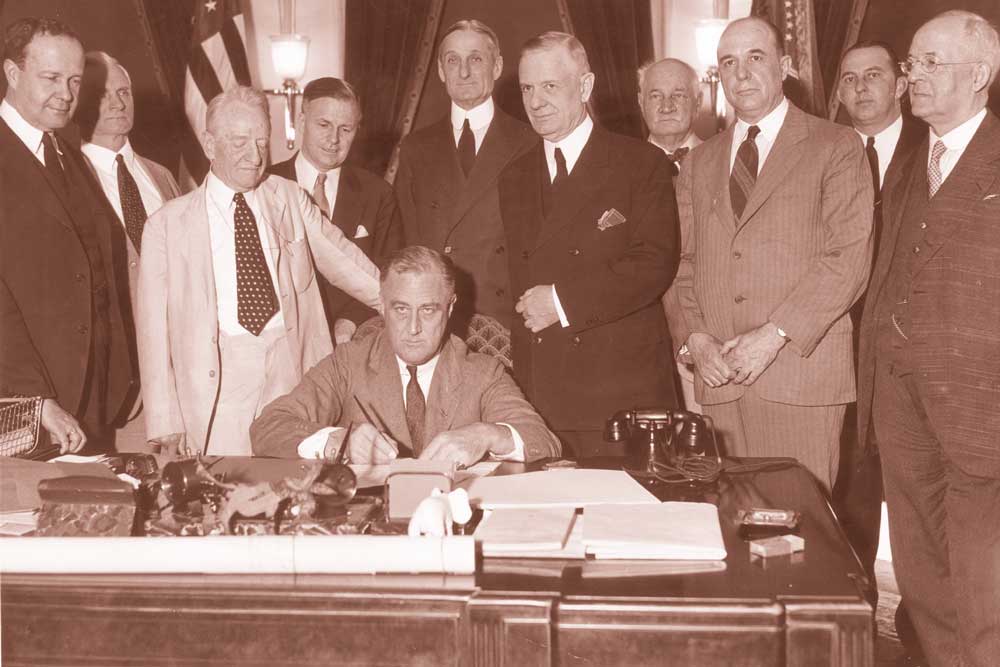 Mission, Commitment, Dedication
In Context
Worst financial crisis since the Great Depression
Expanded FDIC’s workforce by 4,000-doubling its size
FDIC took over and protected up to 10 banks or thrift institutions a week
New regulatory reforms; new offices
Conscious decision to continue with culture change
Engagement-2011 Survey
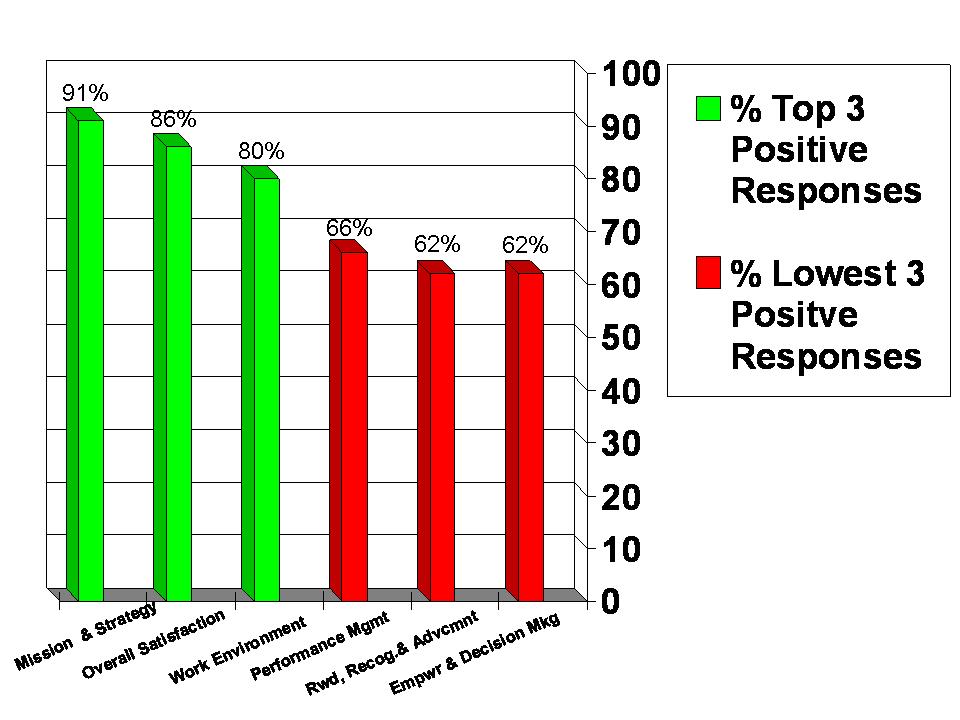  % Top 3
    Positive 
    Responses

 % Lowest 3
     Positive
     Responses
Engagement
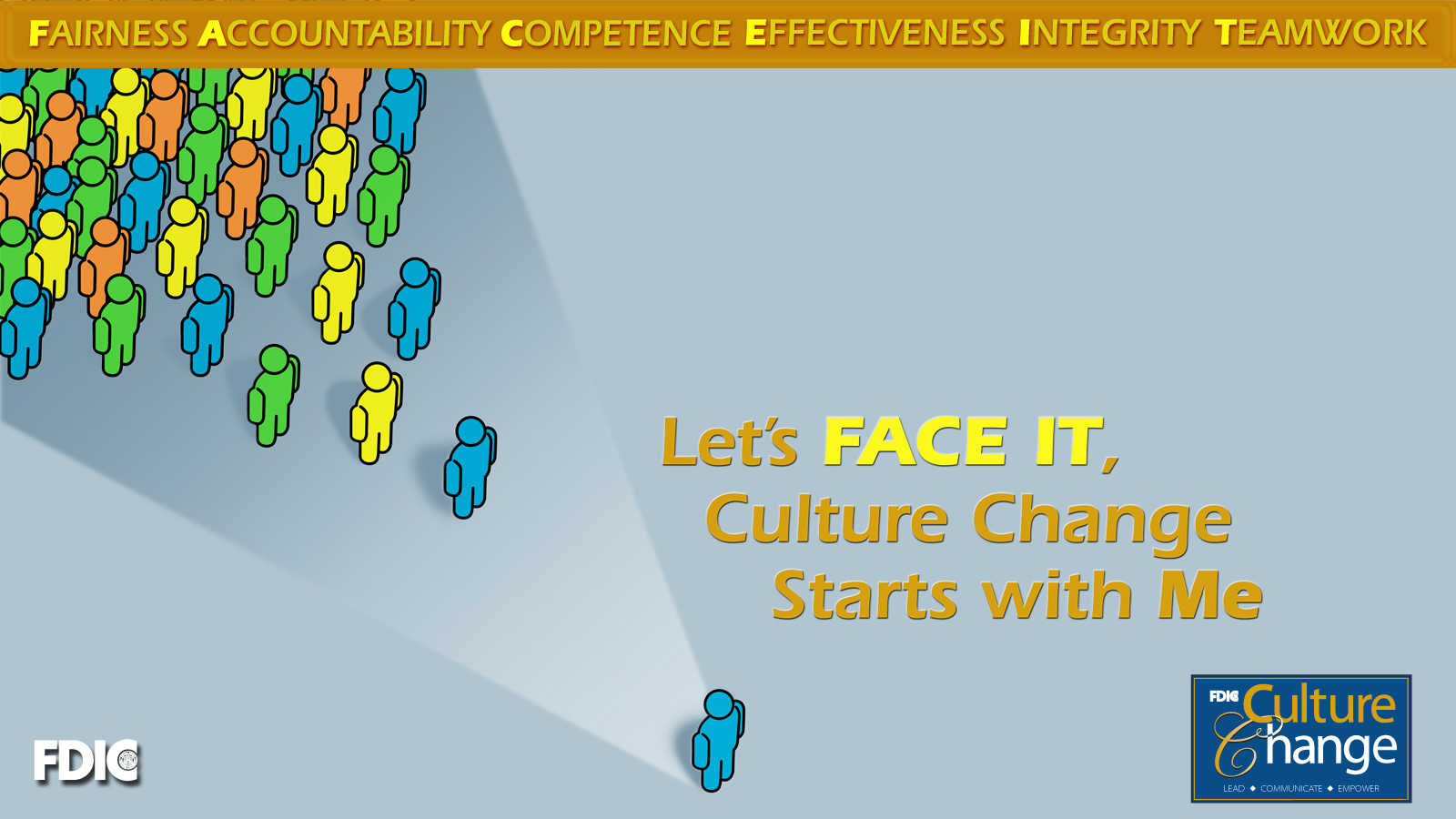 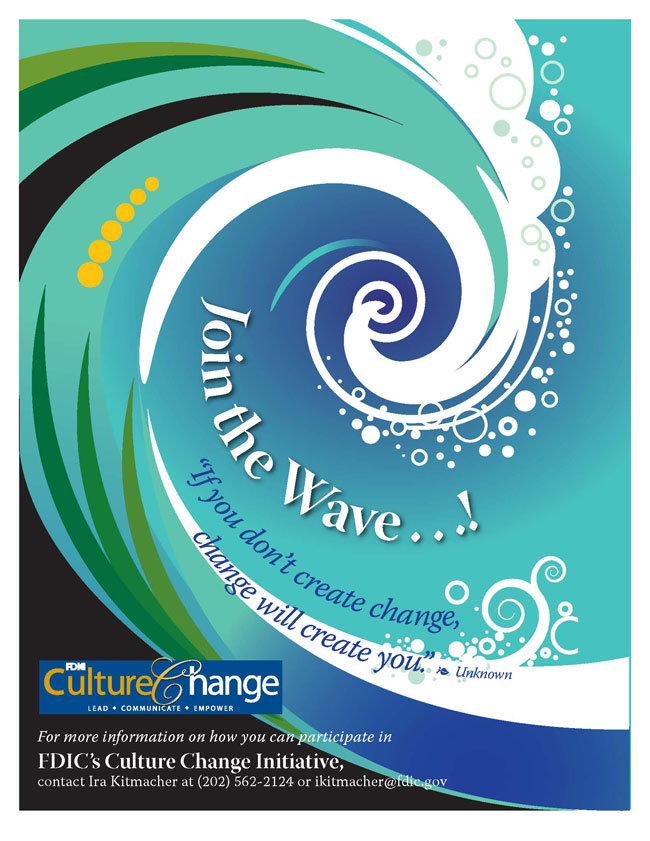 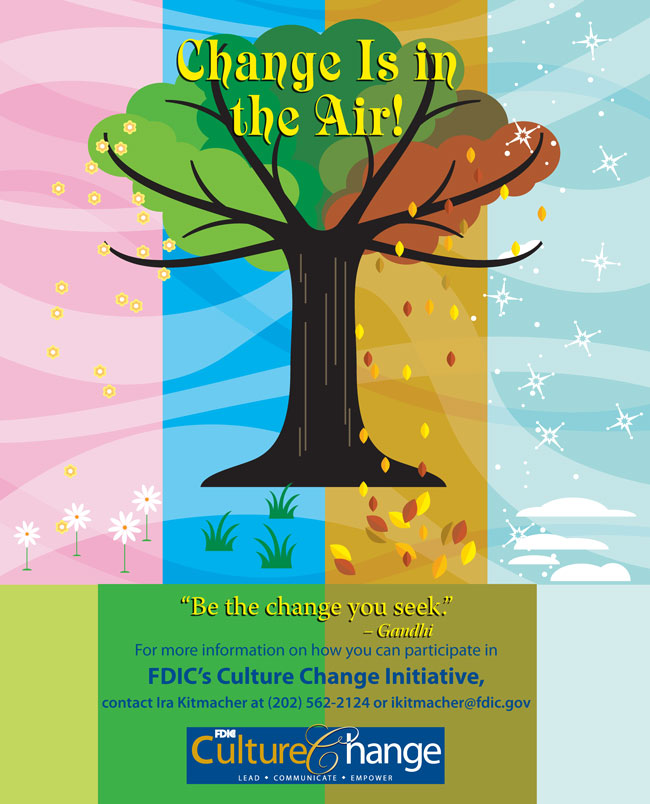 Next Steps
Enhance positive change, build on successes 
Institutionalize/operationalize
Employee participation, all perspectives 
Commitment to workplace excellence (WE)
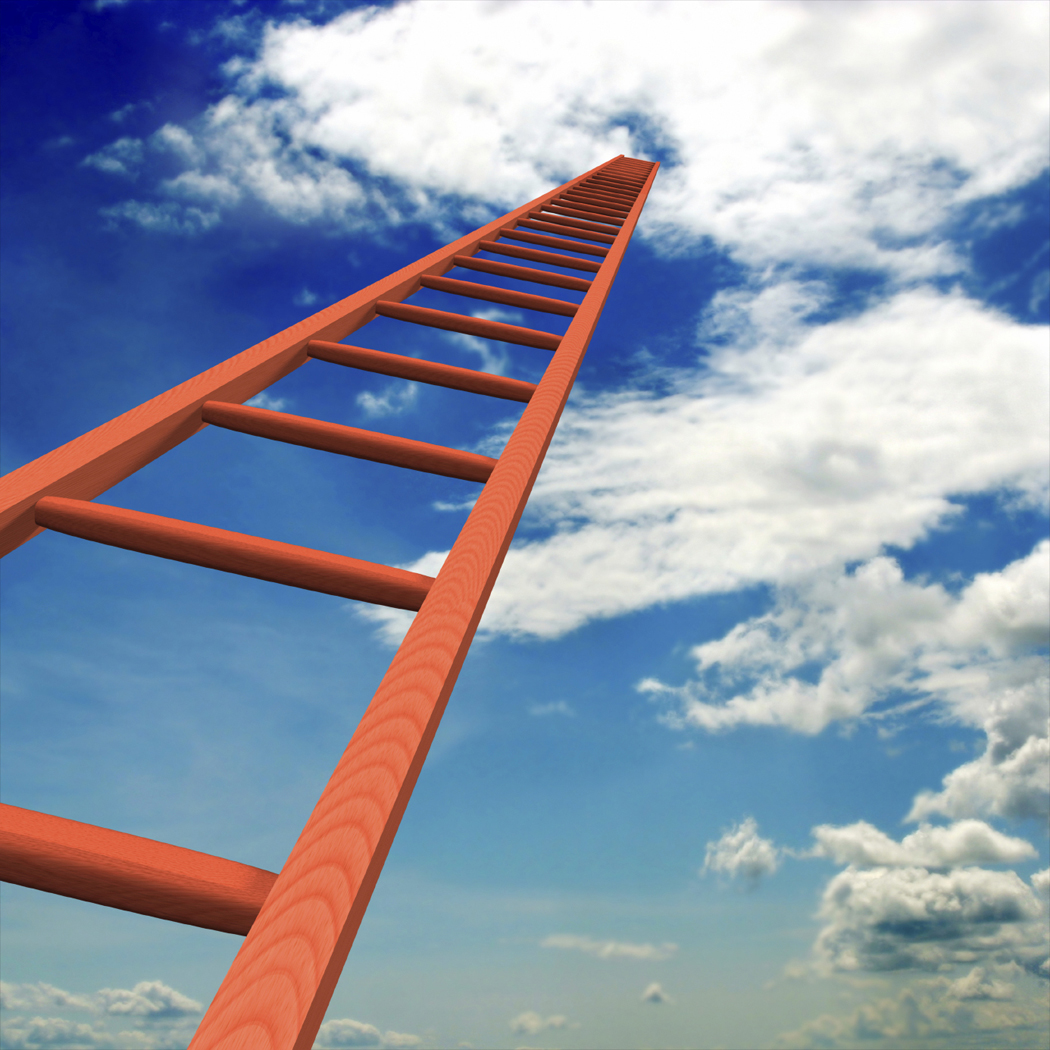 Thank You!
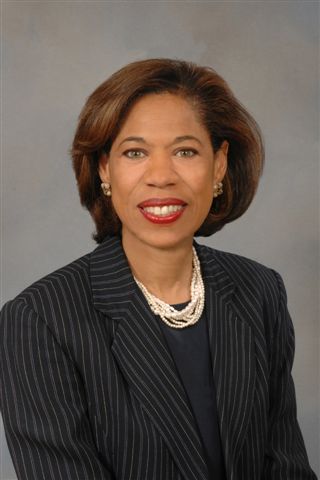 Arleas Upton Kea
Director, Division of Administration
Federal Deposit Insurance Corporation
703-562-2100
akea@fdic.gov